Презентация  совместной продуктивной деятельности воспитателя с детьми (рисование шерстью)
«Пусть всегда будет солнце»
                             Воспитатель: Керимова Е.И.
Она раскрывает почки в зелёные листочки,Деревья одевает, посевы поливает,Движения полна, а зовут её …
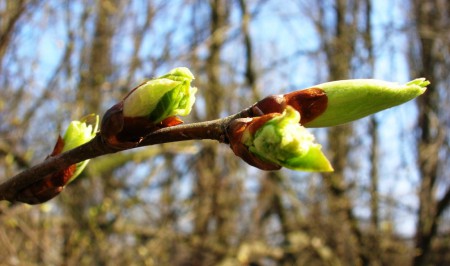 Оно весь мир обогревает И усталости не знает, Улыбается в оконце, И зовут его все ...
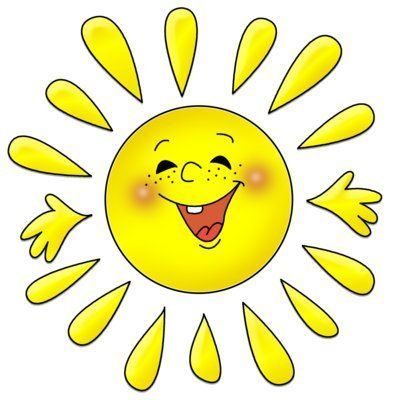 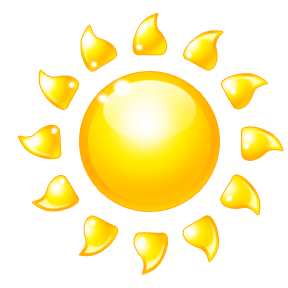 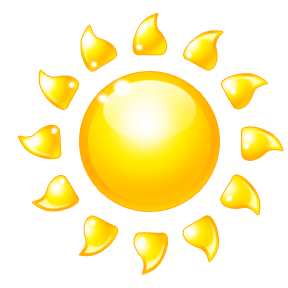 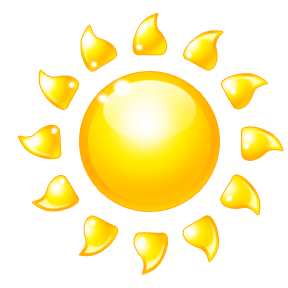 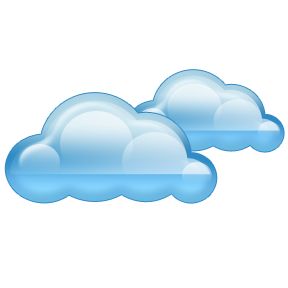 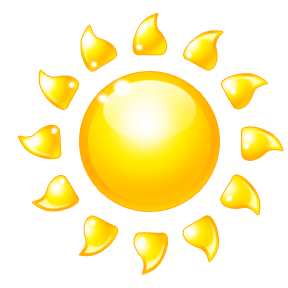 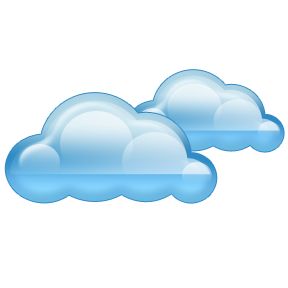 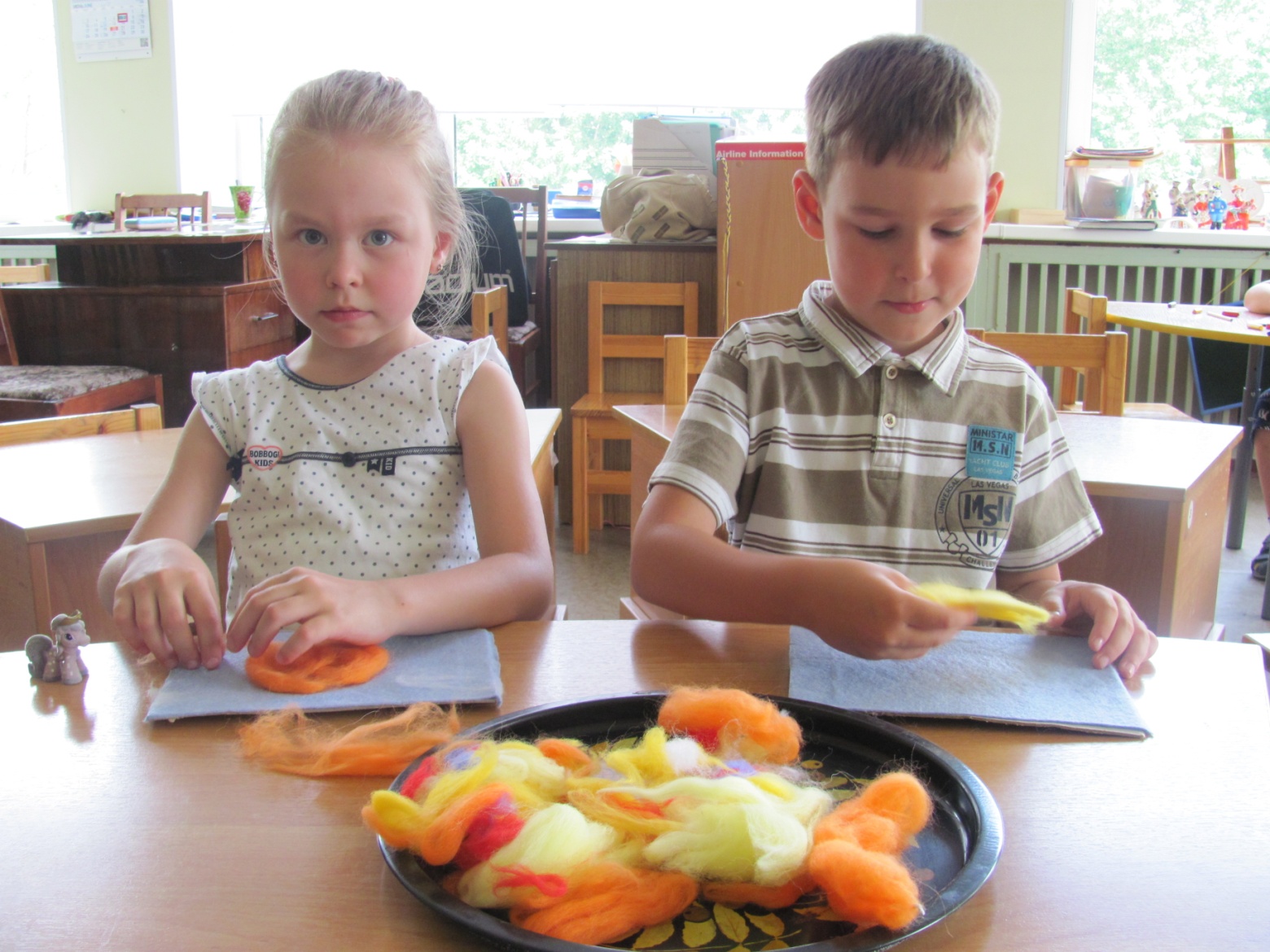 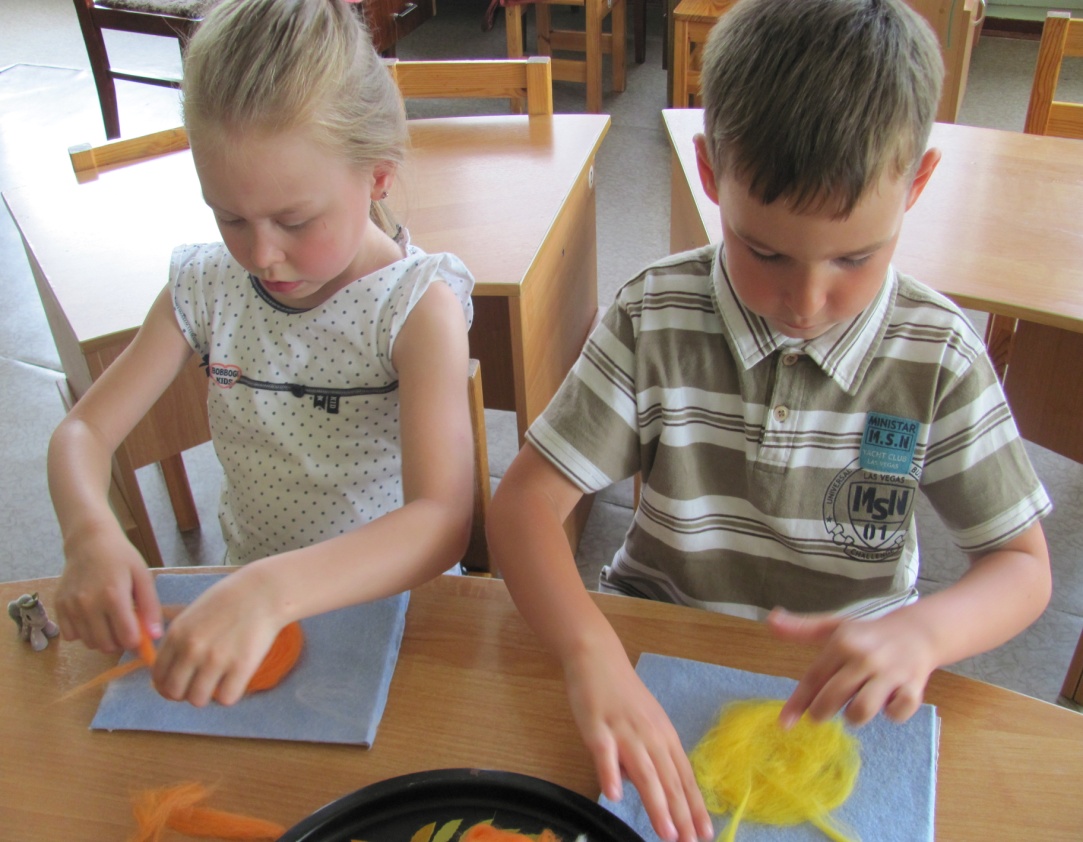 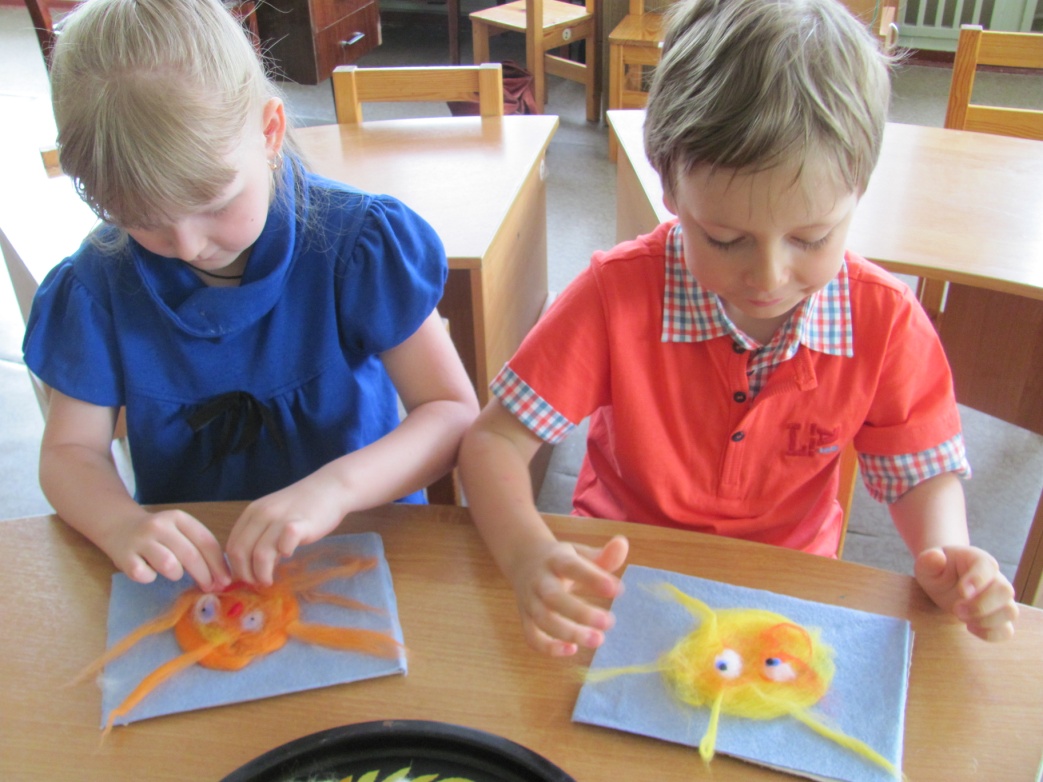 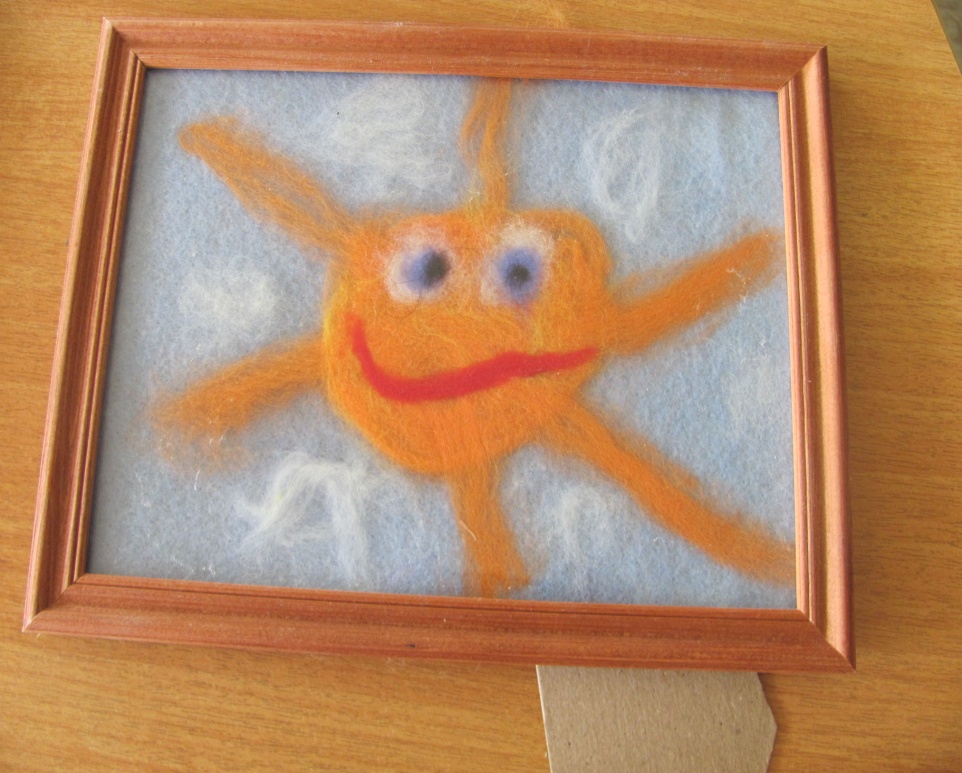 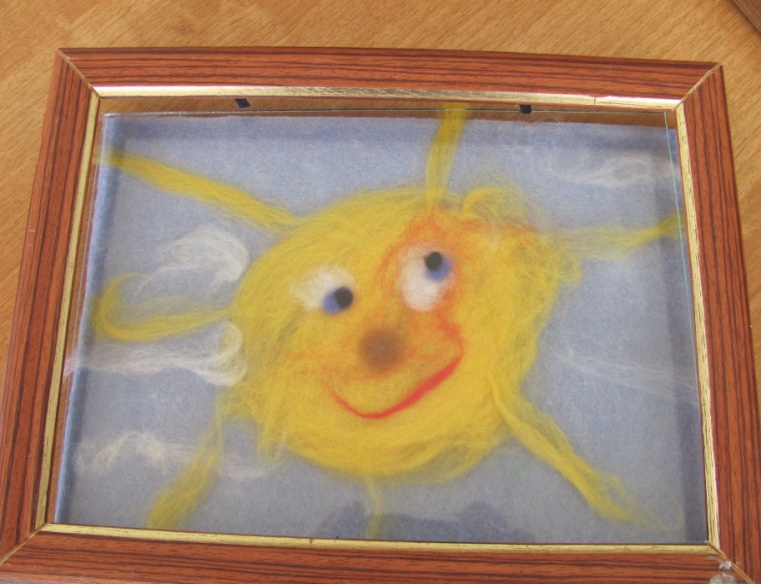 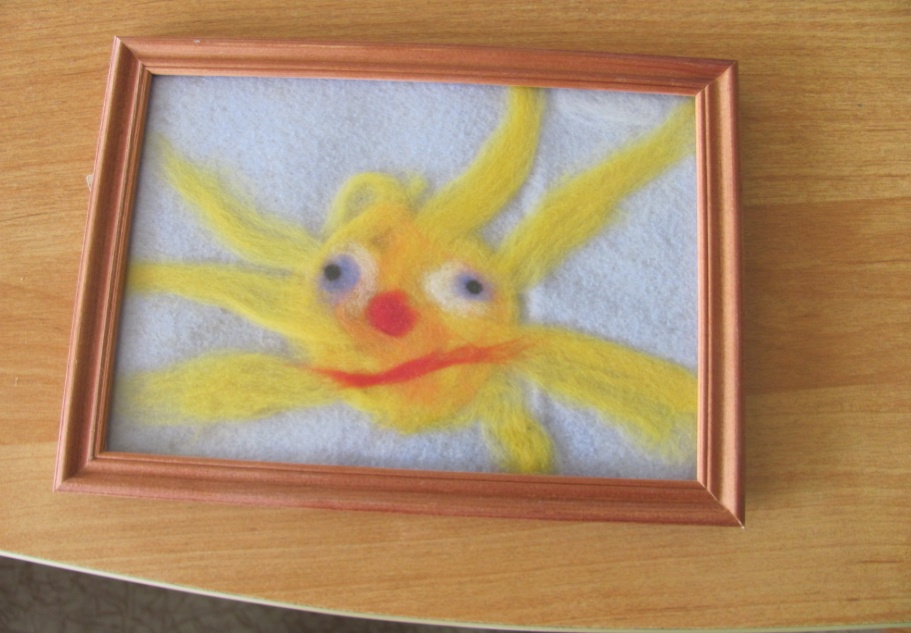 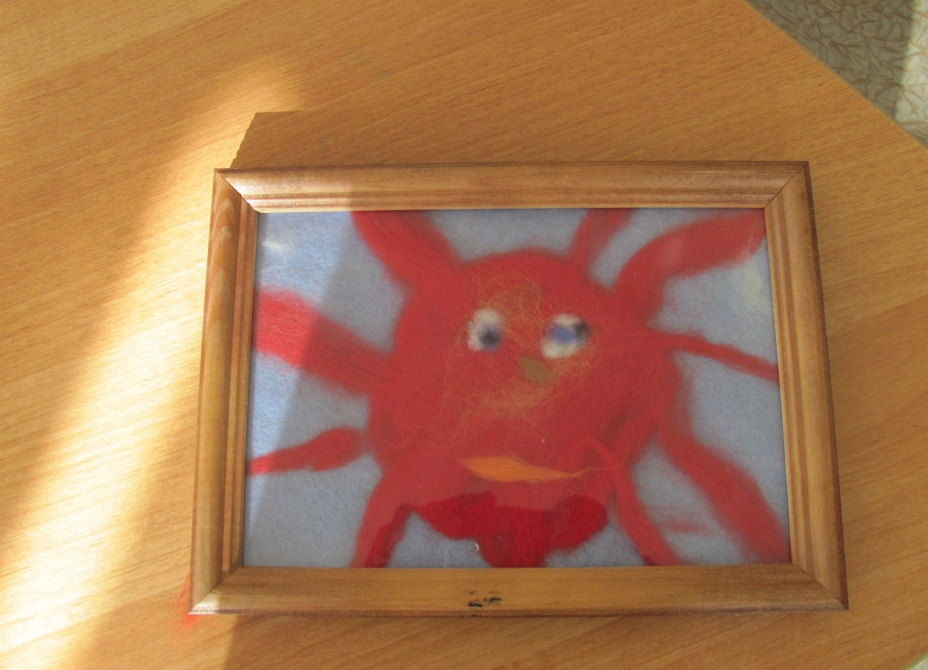 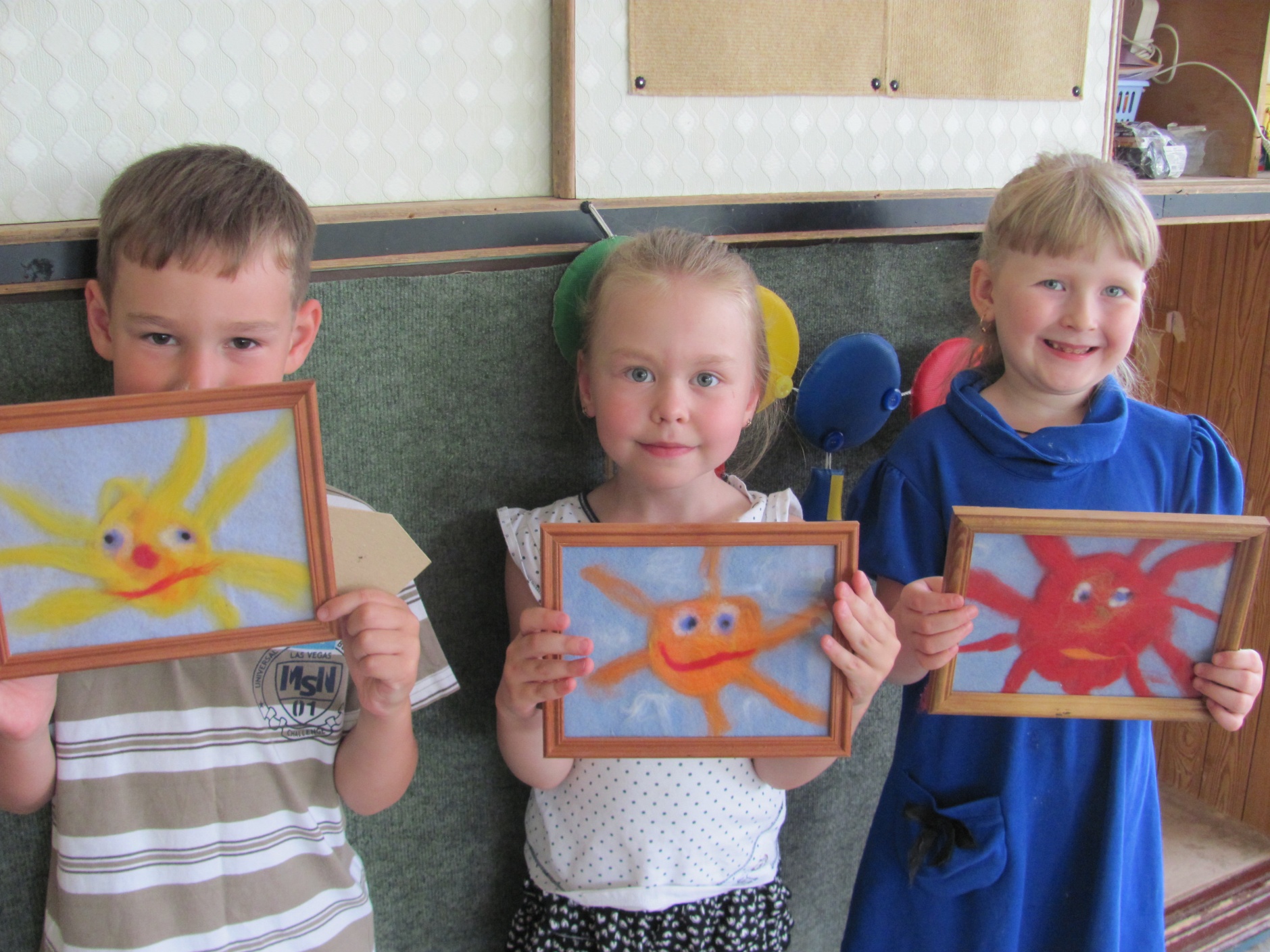